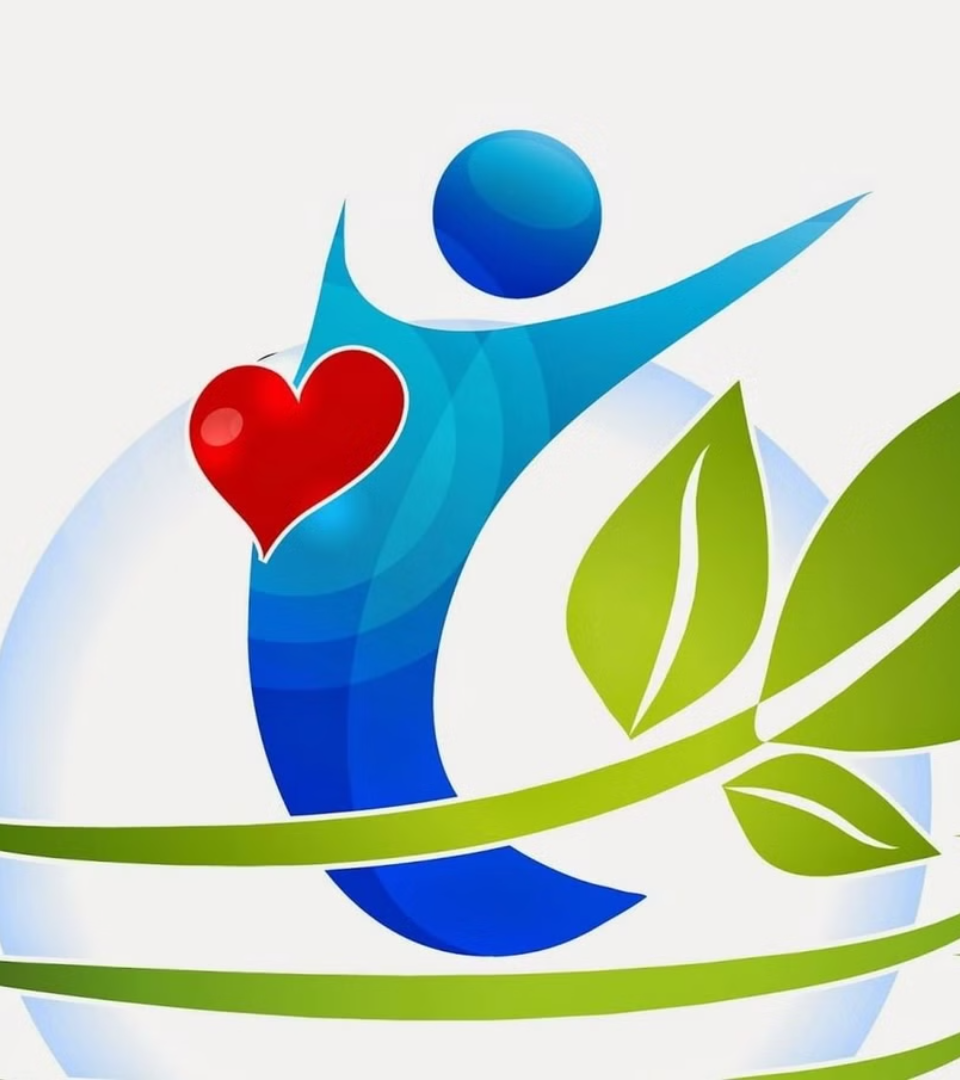 Неинфекционные заболевания: Факторы риска, профилактика и роль диспансеризации
newUROKI.net
Неинфекционные заболевания (НИЗ) – это группа заболеваний, которые не передаются от человека к человеку. Они представляют собой серьезную угрозу для здоровья населения во всем мире, являясь основной причиной смертности и инвалидности. В этой презентации мы рассмотрим основные НИЗ, их факторы риска, меры профилактики и роль диспансеризации в сохранении здоровья.
Презентация для урока ОБЗР в 11 классе по теме: «Неинфекционные заболевания. Факторы риска и меры профилактики. Роль диспансеризации для сохранения здоровья»
«Новые УРОКИ» newUROKI.net
Всё для учителя – всё бесплатно!
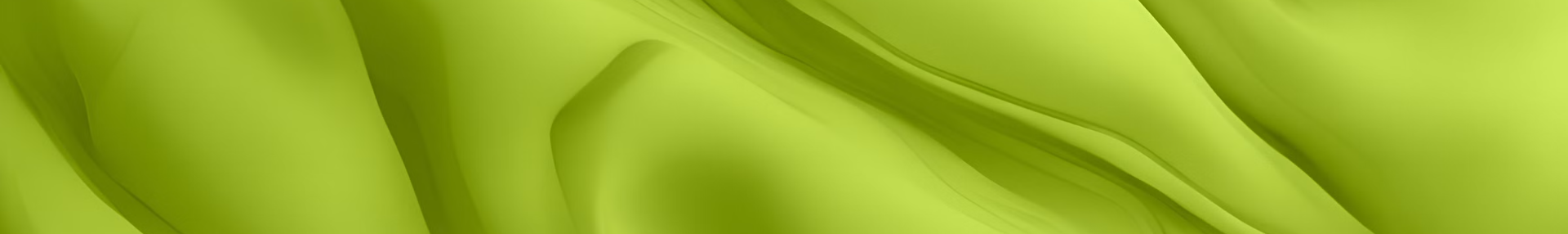 newUROKI.net
Неинфекционные заболевания и их распространенность
Сердечно-сосудистые заболевания (ССЗ)
Онкологические заболевания
Заболевания дыхательной системы
1
2
3
Рак, включая рак легких, желудка, печени и молочной железы, занимает второе место по распространенности среди НИЗ. Факторы риска включают курение, чрезмерное употребление алкоголя, воздействие канцерогенов и генетическую предрасположенность.
ССЗ, такие как ишемическая болезнь сердца, инсульт и гипертония, являются наиболее распространенными НИЗ. Они обусловлены различными факторами, включая курение, нездоровое питание, недостаток физической активности и генетическую предрасположенность.
Хроническая обструктивная болезнь легких (ХОБЛ), астма и пневмония – серьезные заболевания, которые могут привести к инвалидности и смерти. Курение является основным фактором риска развития ХОБЛ.
Заболевания эндокринной системы
4
Сахарный диабет, ожирение и заболевания щитовидной железы – это примеры эндокринных заболеваний, которые могут иметь серьезные последствия для здоровья. Нездоровое питание, недостаток физической активности и генетика играют важную роль в их развитии.
newUROKI.net
Факторы риска сердечно-сосудистых заболеваний
Образ жизни
Генетические факторы
Другие факторы
Курение
Наследственность может увеличивать риск развития ССЗ. Семейная история сердечных заболеваний, гипертонии или диабета может повышать вероятность их развития.
Возраст (риск увеличивается с возрастом)
Нездоровое питание с высоким содержанием насыщенных жиров, холестерина и соли
Пол (мужчины более склонны к ССЗ)
Недостаток физической активности
Стресс
Социально-экономические факторы
Чрезмерное употребление алкоголя
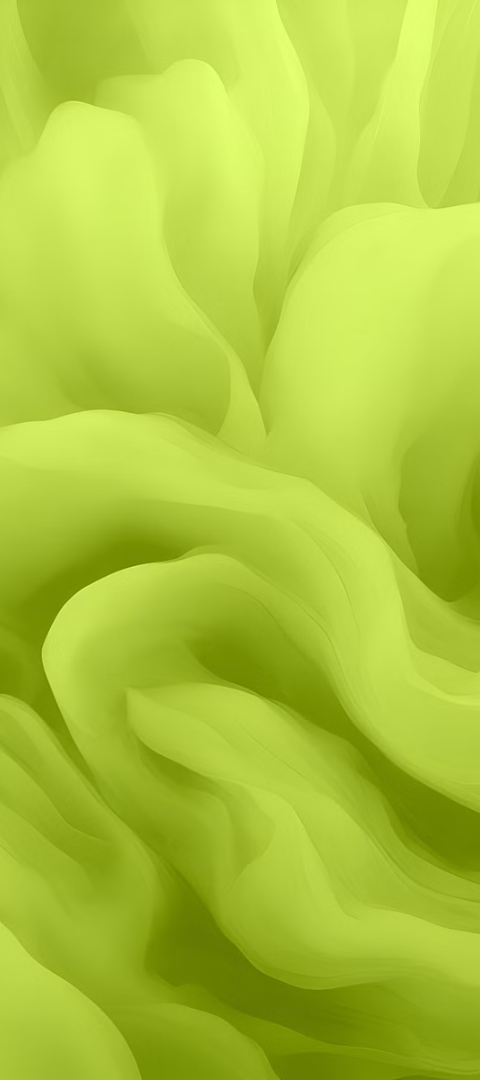 newUROKI.net
Факторы риска онкологических заболеваний
Курение
Нездоровое питание
Курение является одним из самых значимых факторов риска развития рака легких, мочевого пузыря, поджелудочной железы, а также других видов рака.
Чрезмерное потребление красного мяса, обработанных продуктов, сладких напитков и ограниченное потребление фруктов и овощей повышает риск развития рака.
Физическая неактивность
Солнечная радиация
Недостаток физической активности увеличивает риск развития рака толстой кишки, груди и эндометрия.
Чрезмерное воздействие солнечной радиации без защиты повышает риск развития меланомы и других видов рака кожи.
newUROKI.net
Факторы риска заболеваний дыхательной системы и эндокринных заболеваний
Загрязнение воздуха
1
Воздействие загрязненного воздуха, особенно в городах, может привести к развитию астмы, ХОБЛ и других заболеваний дыхательной системы.
Курение
2
Курение является основной причиной развития ХОБЛ, рака легких, а также других заболеваний дыхательной системы.
Аллергии
3
Аллергические реакции на пыльцу, плесень, пыль и других аллергены могут вызвать астму и другие заболевания дыхательной системы.
Генетическая предрасположенность
4
Наследственность может увеличивать риск развития астмы, ХОБЛ и других заболеваний дыхательной системы.
Нездоровое питание
5
Чрезмерное потребление сладких напитков, обработанных продуктов и насыщенных жиров может привести к развитию ожирения и диабета 2 типа.
Недостаток физической активности
6
Недостаток физической активности увеличивает риск развития ожирения и диабета 2 типа, которые могут привести к проблемам с эндокринной системой.
newUROKI.net
Меры профилактики неинфекционных заболеваний
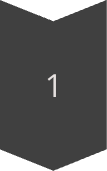 Здоровое питание
Сбалансированное питание, богатое фруктами, овощами, цельнозерновыми продуктами, нежирными белками и ограниченным количеством жиров и сахара, является ключевым фактором профилактики НИЗ.
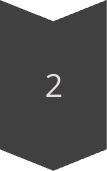 Физическая активность
Регулярные физические упражнения – не менее 30 минут в день – помогают снизить риск развития сердечно-сосудистых заболеваний, диабета, ожирения и некоторых видов рака.
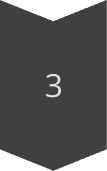 Отказ от курения
Курение является основной причиной развития многих НИЗ. Отказ от курения – одно из самых важных решений для улучшения здоровья.
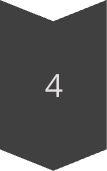 Ограничение употребления алкоголя
Чрезмерное употребление алкоголя повышает риск развития ССЗ, онкологических заболеваний, заболеваний печени и других проблем со здоровьем.
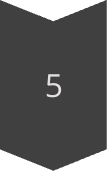 Профилактические осмотры
Регулярные медицинские осмотры позволяют своевременно выявлять заболевания и принимать необходимые меры для их профилактики.
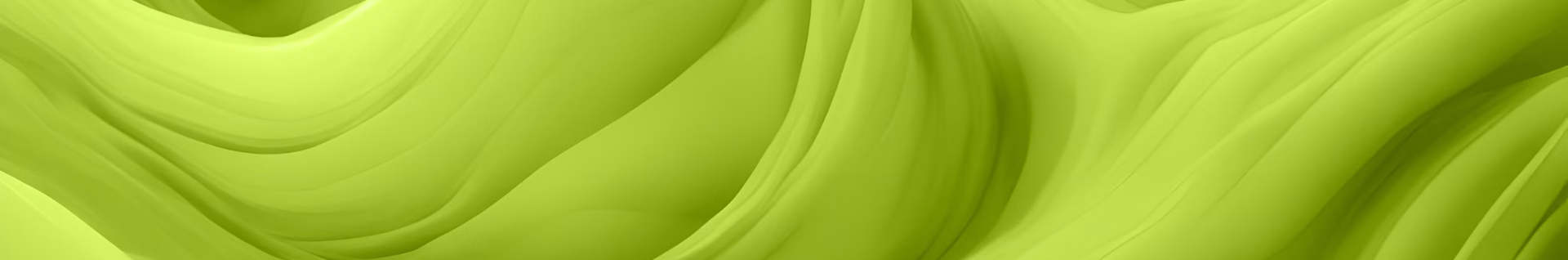 newUROKI.net
Роль диспансеризации и признаки угрожающих жизни состояний
Диспансеризация
Профилактические осмотры, проводимые медицинскими работниками для раннего выявления НИЗ и других заболеваний.
Цель
Своевременное выявление, лечение и профилактика заболеваний, а также улучшение качества жизни.
Процедуры
Осмотр терапевта, измерение давления, анализ крови и мочи, ЭКГ, флюорография, другие исследования в зависимости от возраста и факторов риска.